Echocardiographic assesment of shunt lesion
Dr. Sreejith V
INDIRECT EVIDENCES
2D imaging
ASD
Dilation RA and RV
Paradoxical septal motion 
PDA & VSD
Dilation  LA and LV.
Both 
Size of the defect
PW Doppler or CDE
Flow disturbance is found downstream from the defect.
PDA
Colour Doppler ductal diameter
Diastolic flow reversal in descending aorta
Diastolic flow reversal in Descending Ao
PWD in PDA
NORMAL FLOW
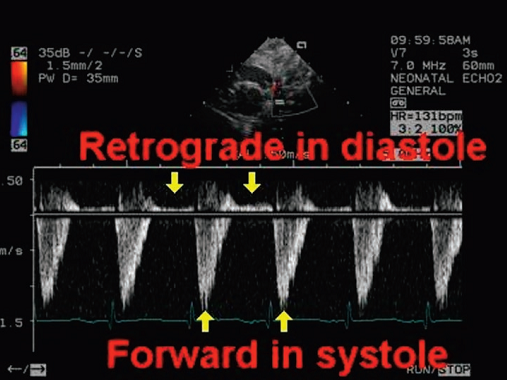 Retrograde diastolic flow –VTId/VTIs >30%  ~ QP/Qs>1.6
Increased diastolic flow in branch PAs
SHUNT CALCULATION
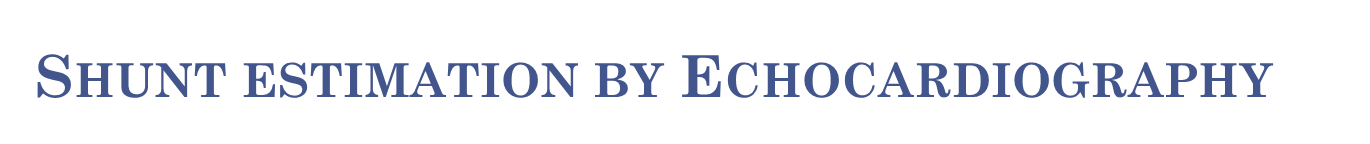 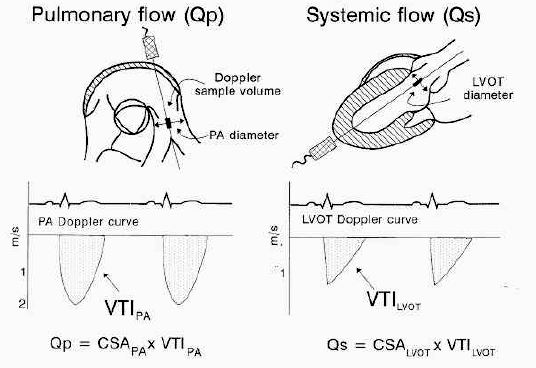 Pulmonary Vascular Resistance
PVR = mean PAP – mean LAP (or PCWP)
				Qp
	-in Woods Unit (mmHg/L/min)

SVR = mean systemic arterial P – mean RAP
				Qs

PVRI= PVR/ BSA (Sq. m.)
When not to do
IF 
PAP >2/3 MBP
or  PAR>2/3 SAR
Closure can be recommended 
If there is a net left-to-right shunt of at least 1.5:1 
Evidence of pulmonary artery reactivity
>7 WU/m2 – 
Vasodilator therapy and newer drugs affecting pulmonary arteriolar matrix composition and smooth muscle tone are likely to play an  important role in the treatment of patients with pulmonary hypertension and ASD or
Acute vasodilator challenge using oxygen/ nitric oxide
Favorable outcome:
A decrease of 20% in the PVRI.
A decrease of around 20% in the ratio of pulmonary to systemic vascular resistance
A final PVR index of <6 Woods units/m2.
A final ratio of resistance of <0.3.